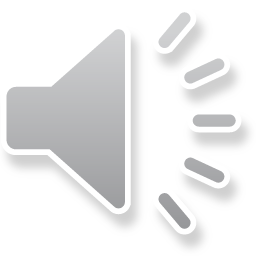 HTML
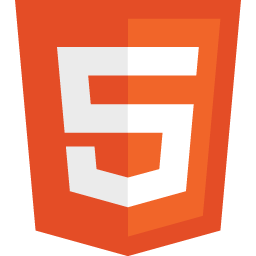 POINT
World’s First PowerPoint to HTML5 Converter
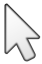 This slideshow is created with HTML5Point software
Convert Presentation into HTML5 in simple steps.
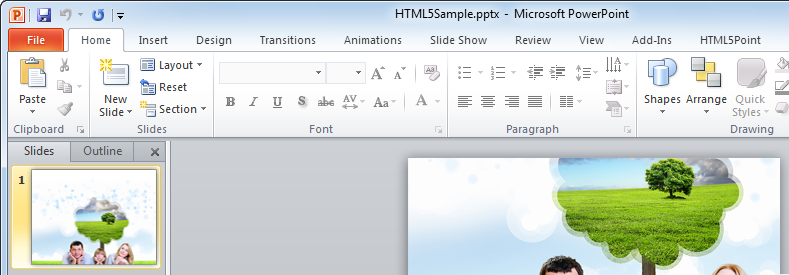 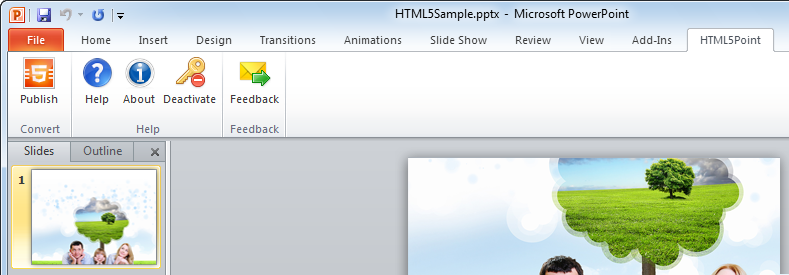 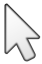 Convert presentation into HTML5 in simple steps.
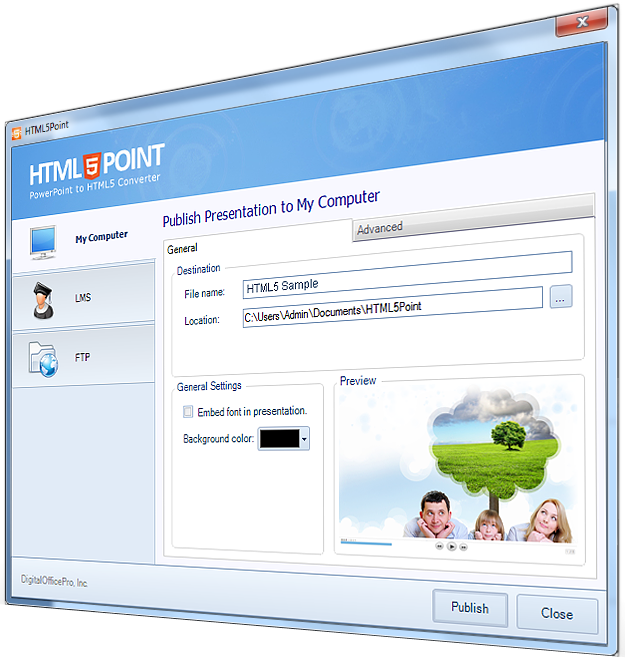 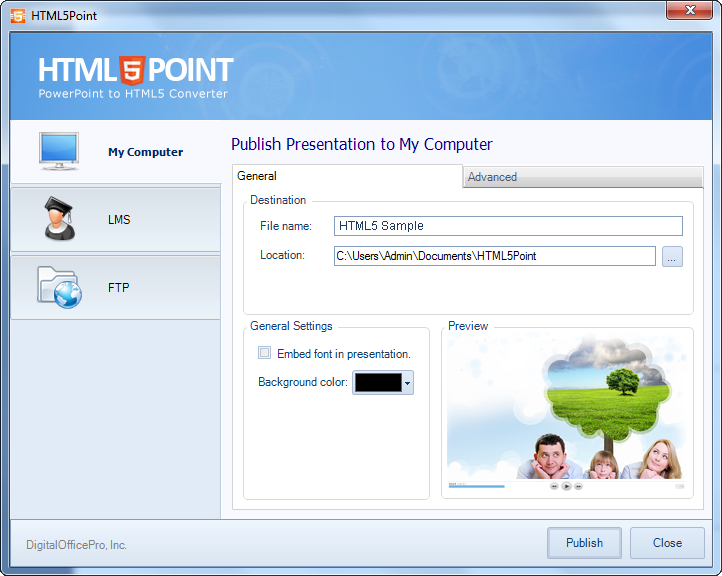 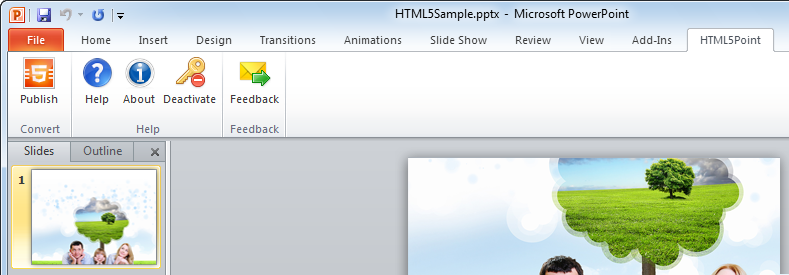 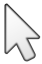 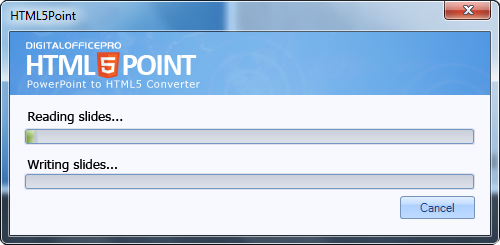 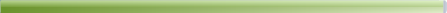 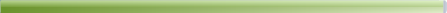 Supports all HTML5 supported devices.
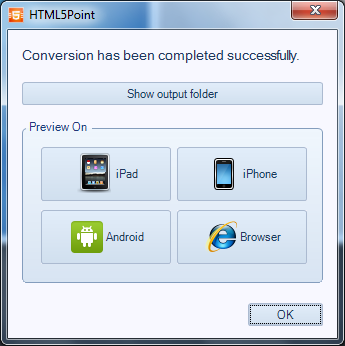 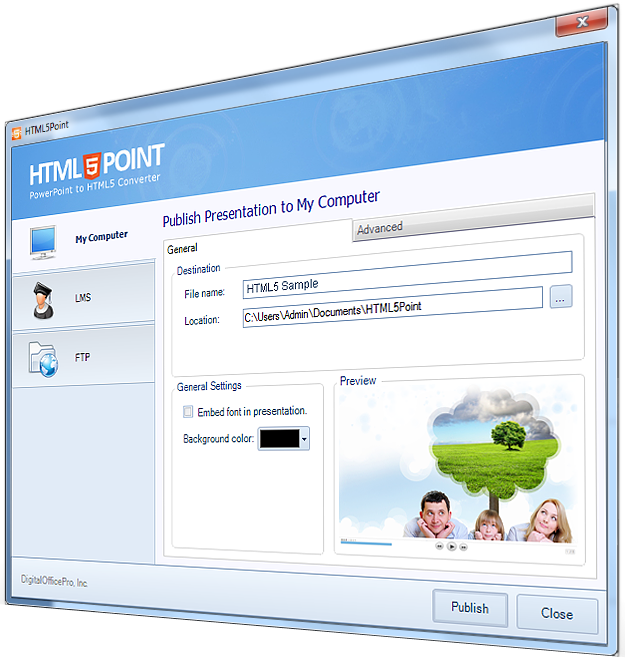 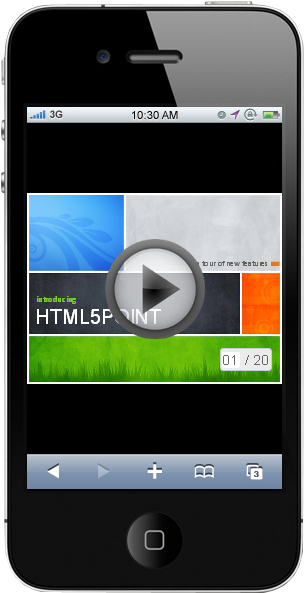 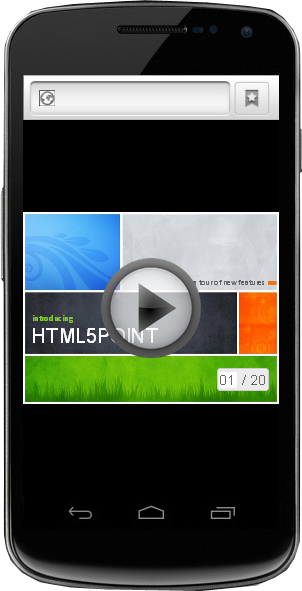 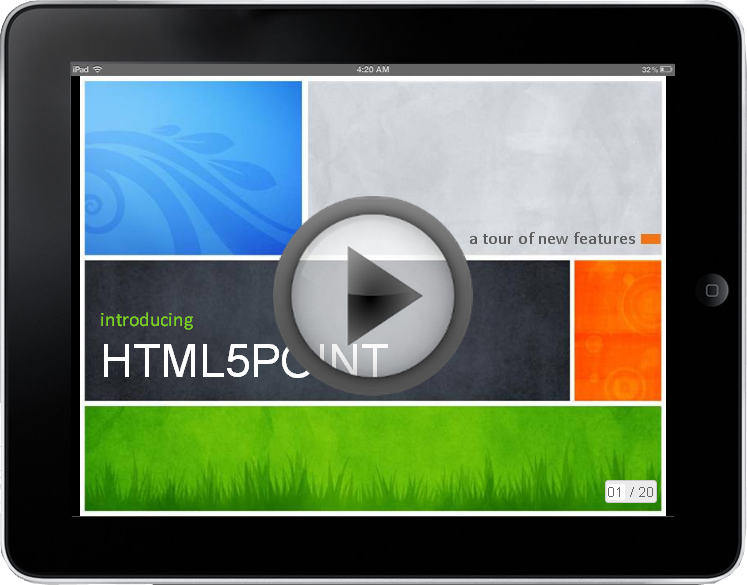 iPad
iPhone
Android Devices
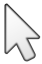 Retains Special Effects Like..
Entrance
Animations And Transitions
Letter By Letter
Word By Word
Emphasis
Multimedia Support
Embedded Videos
Motion
Animated Gifs
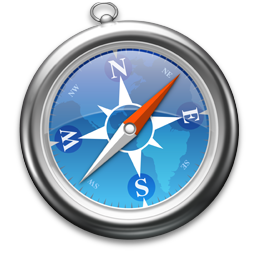 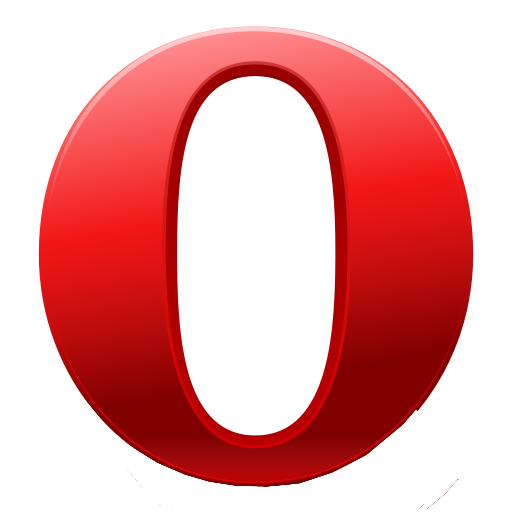 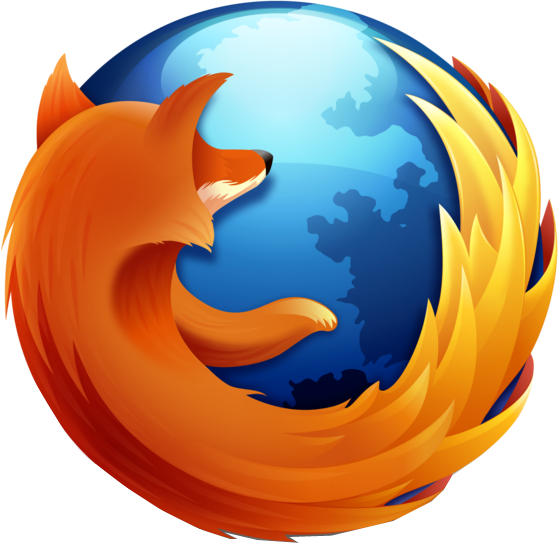 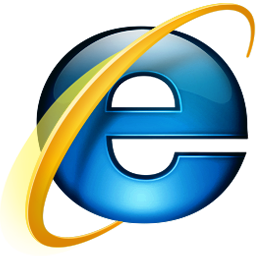 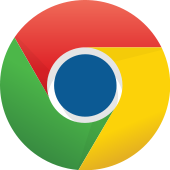 And supports all major Internet Browsers
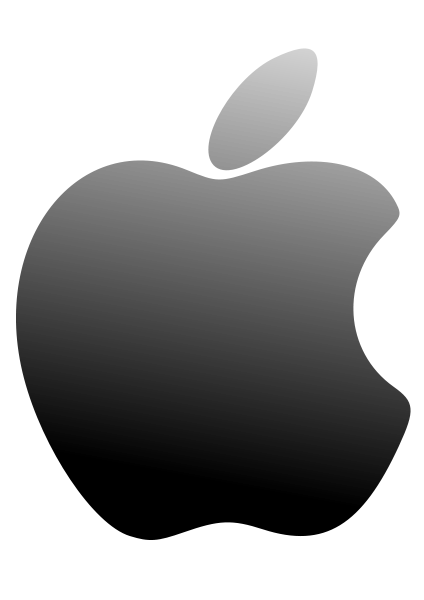 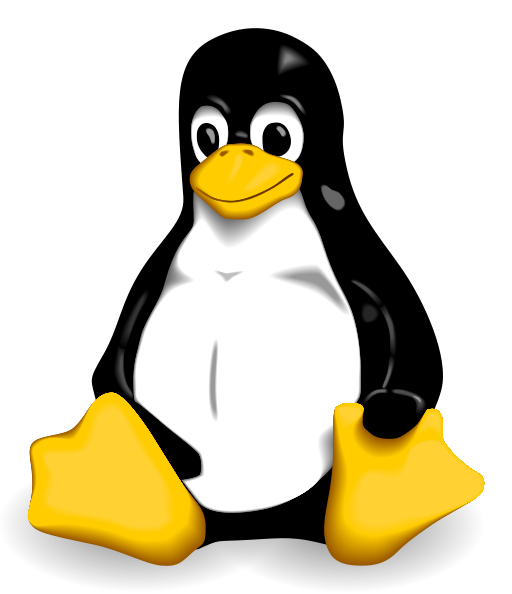 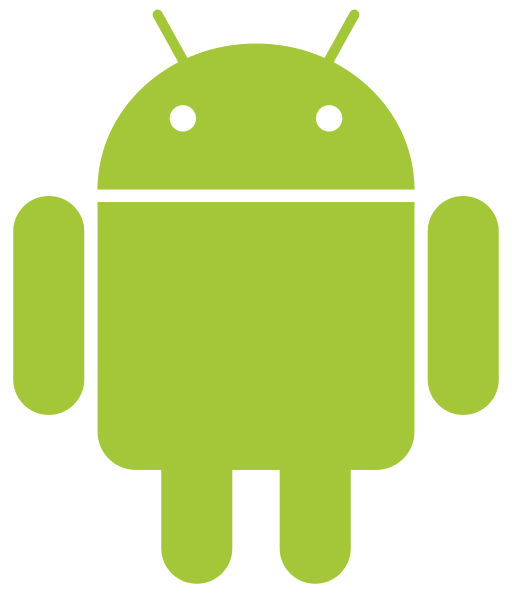 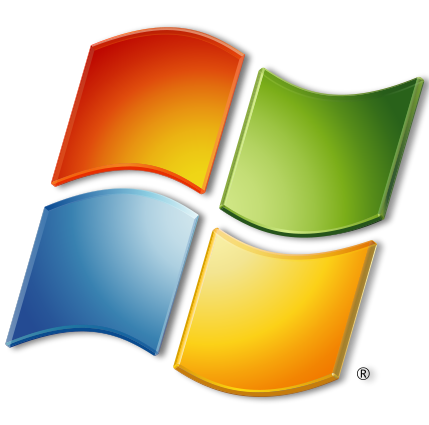 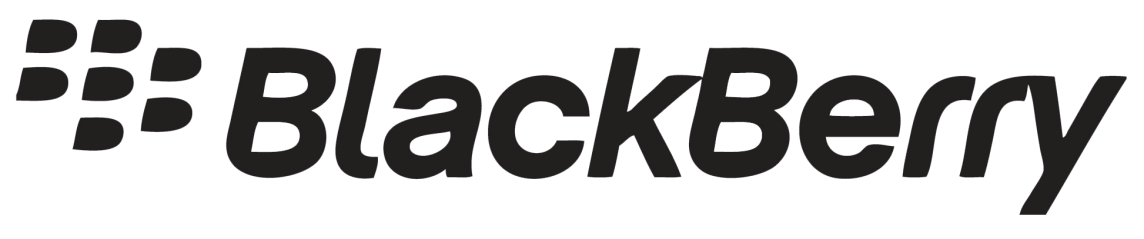 Android
Windows
Apple
Linux
Converted HTML5 output supports
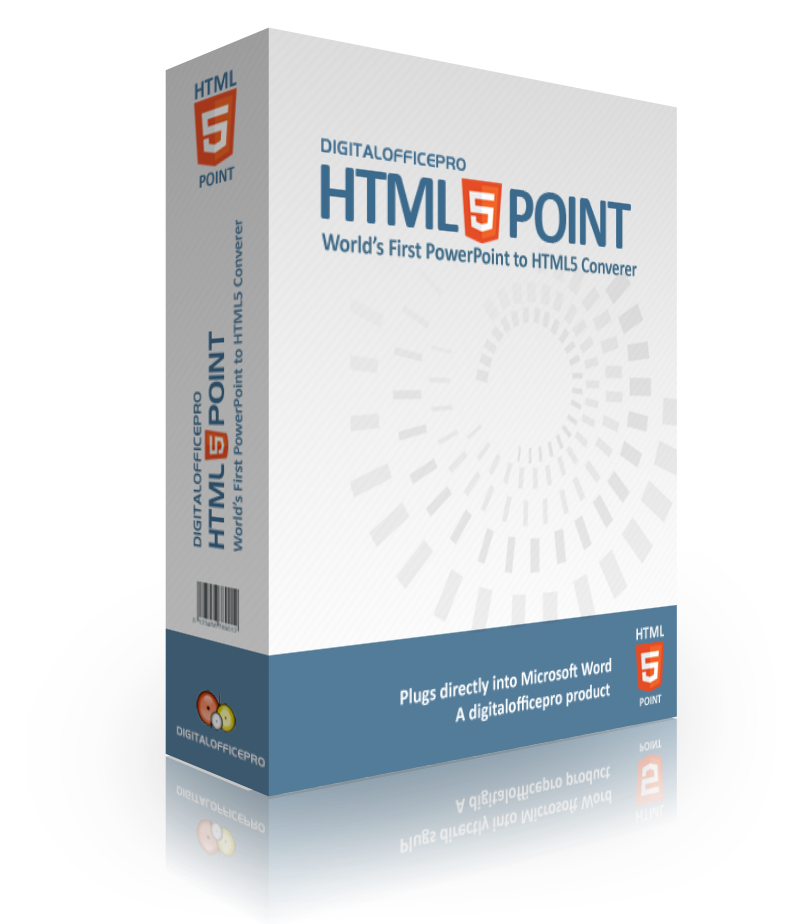 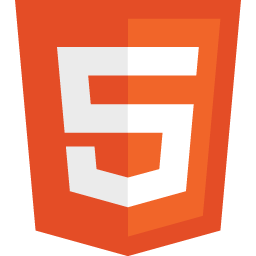 HTML
POINT
Get our free version and discover just how easy it is to use!
Download Now